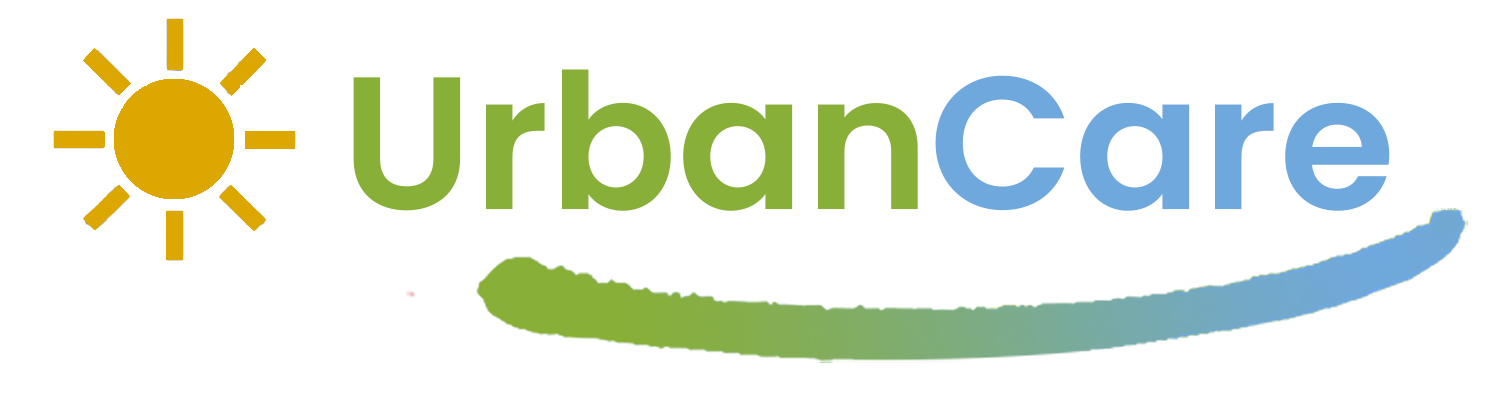 Dialogues
Os cinco slides a seguir ajudarão você a preencher as informações para descrever duas de suas propostas. 

Descrever suas propostas é a base para consultores e mentores ajudarem sua equipe a preparar uma proposta de projeto bem-sucedida.
Por favor, não altere o formato do modelo. Edite texto e adicione fotos quando necessário. 

Avise-nos se você tiver dúvidas sobre como preencher este modelo. Ficaremos felizes em ajudar.

Solte um e-mail para info@buildinghealth.eu
Seu logotipo aqui.
Nome do município aqui.
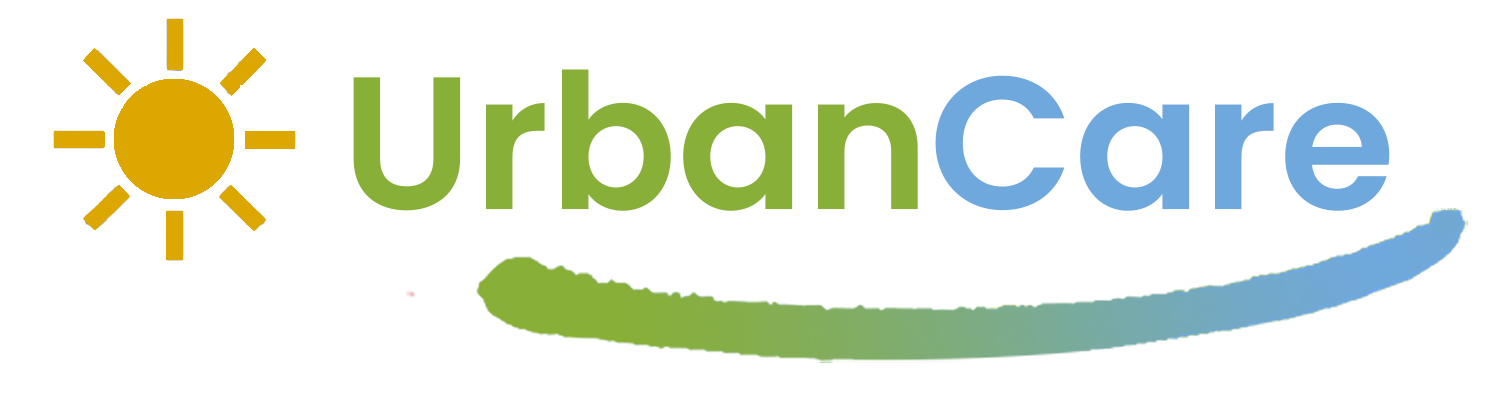 Dialogues
Proposta 1 Foto aqui!
Setor de transportes ou Setor de desenvolvimento urbano
Proposta 2 foto aqui!
Setor do ambiente 
e das catástrofes naturais
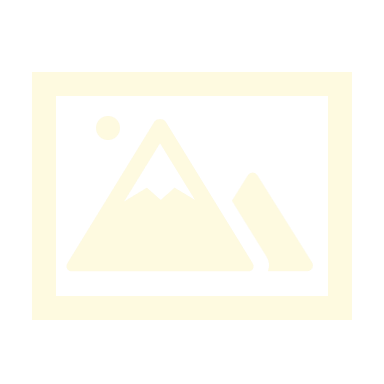 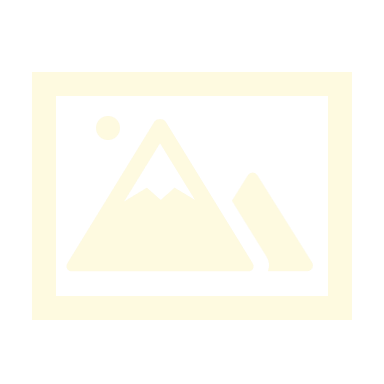 Diálogos UrbanCare com o Brasil                                                                                                                                                                      Berlin, Germany, August 2023
Seu logotipo aqui.
Nome do município aqui.
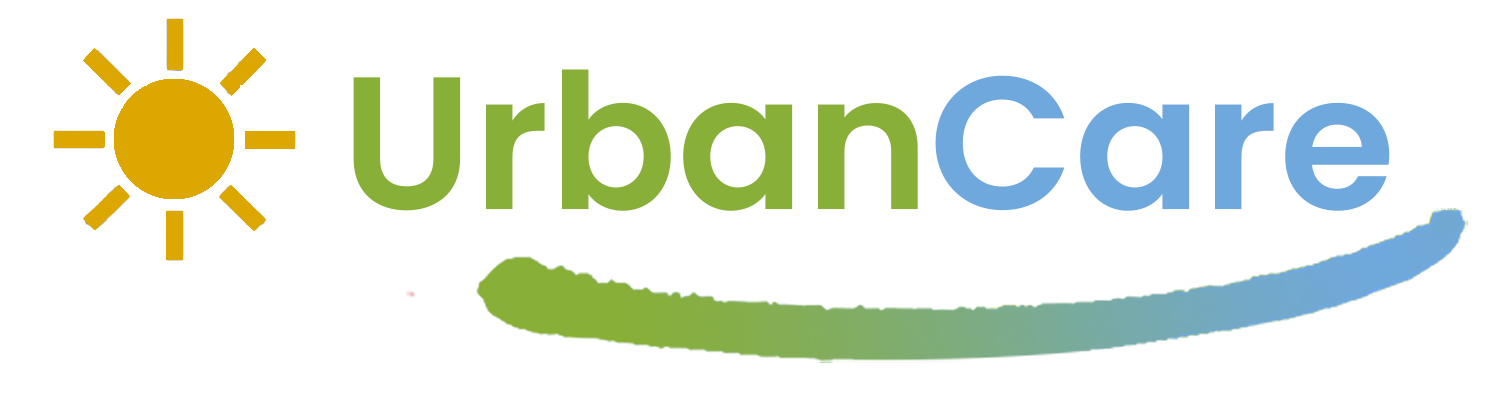 Dialogues
Título da proposta 1
Setor de transportes ou Setor de desenvolvimento urbano
Título da proposta 2
Setor do ambiente e das catástrofes naturais
Transporte ou problema urbano
Problema ambiental urbano
Antecedentes do problema
Antecedentes do problema
(dados / estatísticas / informações)
(dados / estatísticas / informações)
(dados / estatísticas / informações)
(dados / estatísticas / informações)
(dados / estatísticas / informações)
(dados / estatísticas / informações)
1. Problema
Diálogos UrbanCare com o Brasil                                                                                                                                                                      Berlin, Germany, August 2023
Seu logotipo aqui.
Nome do município aqui.
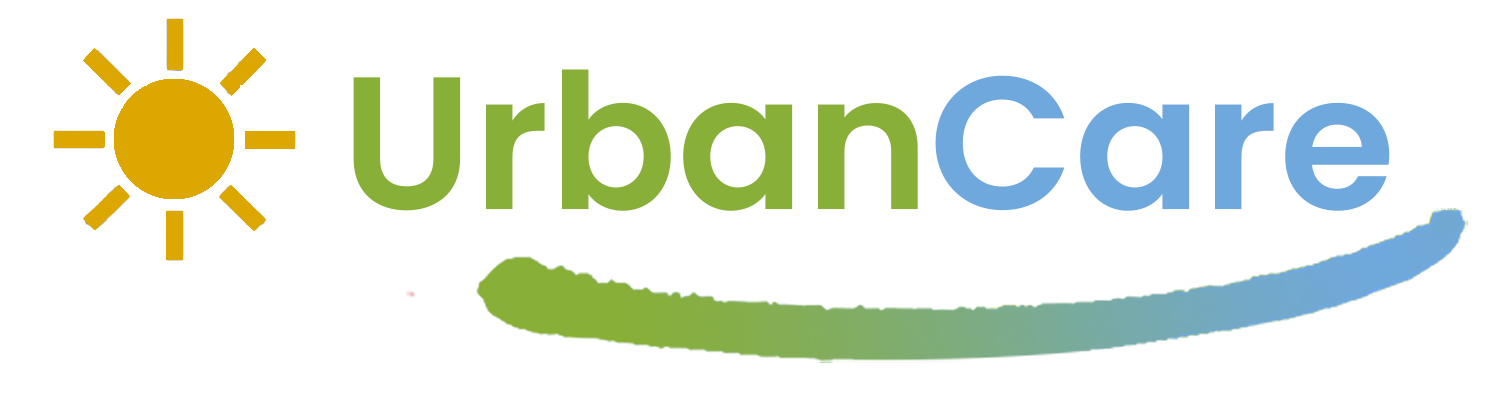 Dialogues
Título da proposta 1
Setor de transportes ou Setor de desenvolvimento urbano
Título da proposta 2
Setor do ambiente e das catástrofes naturais
Objetivos e metas
Objetivos e metas
Abordagens e sinergias
Abordagens e sinergias
(outros departamentos do município)
(agências de fomento)
(outros institutos)
(outros departamentos do município)
(agências de fomento)
(Outros institutos)
2. Soluções
Diálogos UrbanCare com o Brasil                                                                                                                                                                      Berlin, Germany, August 2023
Seu logotipo aqui.
Nome do município aqui.
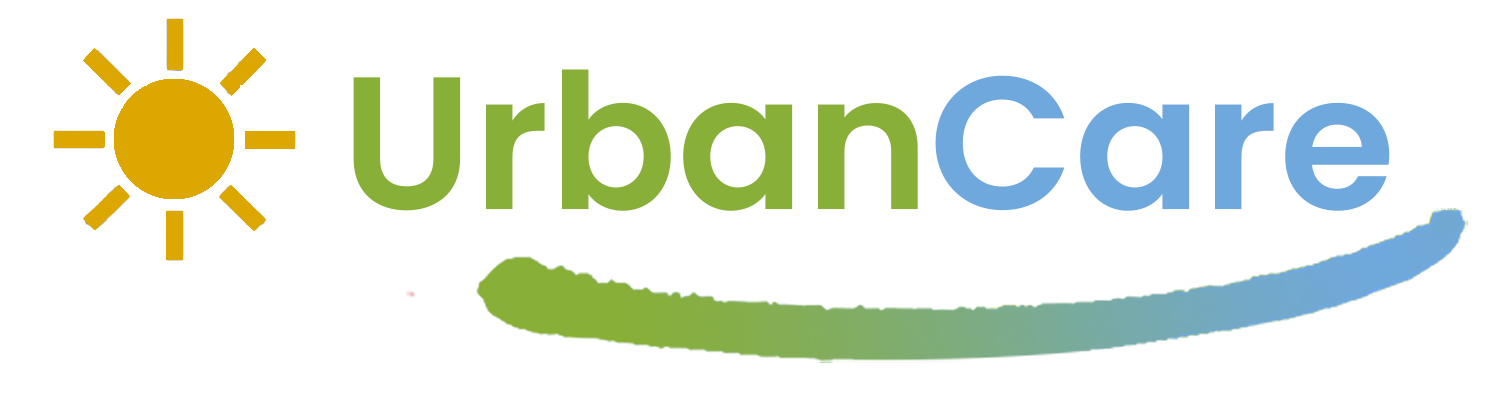 Dialogues
Título da proposta 1
Setor de transportes ou Setor de desenvolvimento urbano
Título da proposta 2
Setor do ambiente e das catástrofes naturais
Questões da agenda de execução
Questões da agenda de execução
(know-how)
(tempo)
(equipamento, outros)
(know-how)
(time)
(equipment, other)
Questões financeiras
Questões financeiras
3. Desafios
Diálogos UrbanCare com o Brasil                                                                                                                                                                      Berlin, Germany, August 2023
Seu logotipo aqui.
Nome do município aqui.
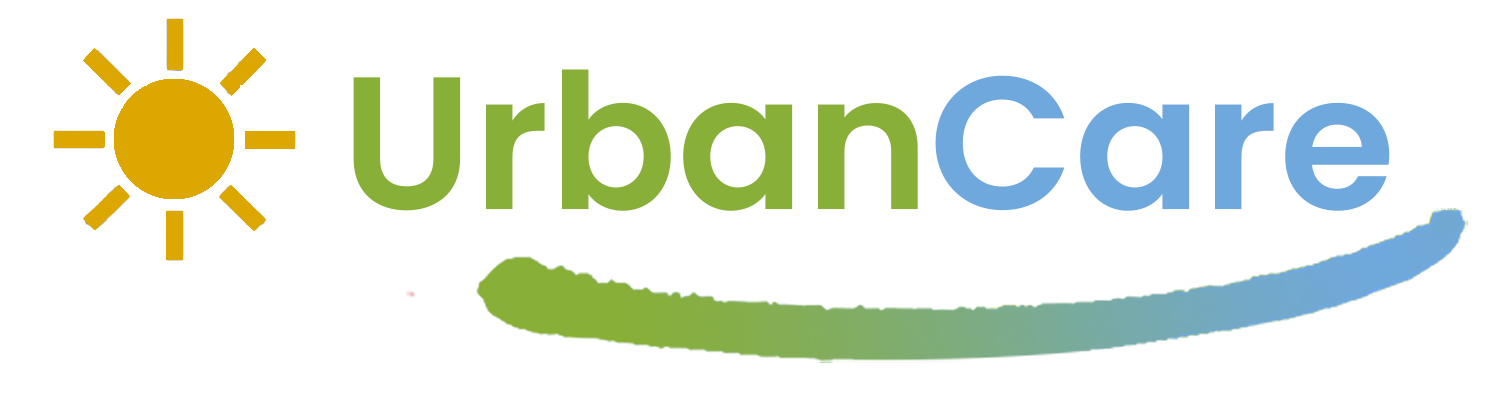 Dialogues
Título da proposta 1
Setor de transportes ou, Setor de desenvolvimento urbano
Proposal 2 title
Environment and natural disasters sector
Título da proposta 2
Sector do ambiente e das catástrofes naturais
Conclusões
Conclusions
Conclusões
Bullet 1  
Bullet 2 
Bullet 3
Adicionar foto!
(opcional)
Adicionar foto! 
(opcional)
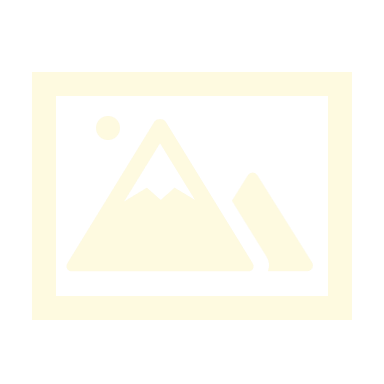 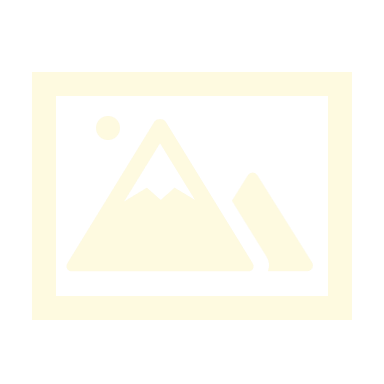 Conclusões
Diálogos UrbanCare com o Brasil                                                                                                                                                                      Berlin, Germany, August 2023